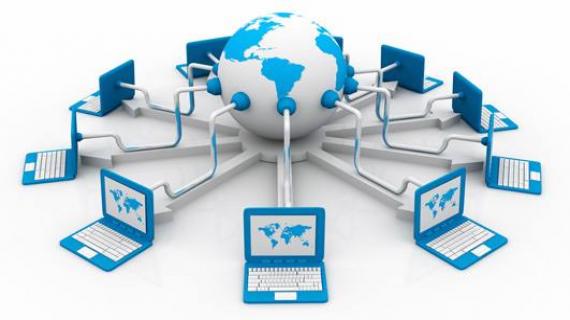 আজকের পাঠে তোমাদের স্বাগতম
পরিচিতি
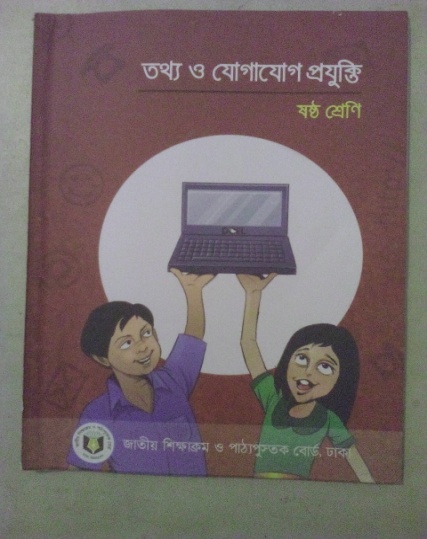 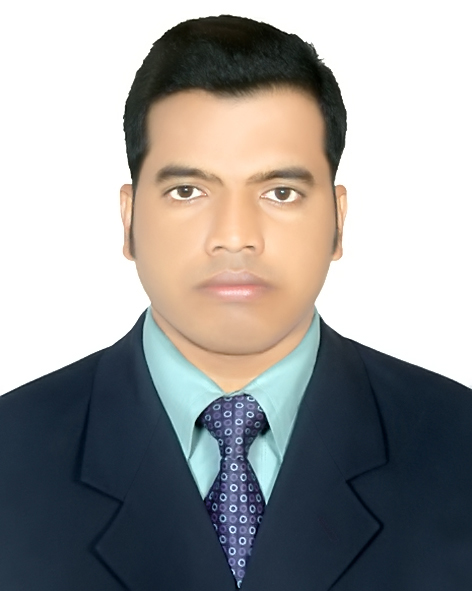 তথ্য ও যোগাযোগ প্রযুক্তি
শ্রেণিঃ ৬ষ্ঠ
অধ্যায়ঃ পঞ্চম
পাঠঃ ইন্টারনেট পরিচিতি
সময়ঃ ৪০ মিনিট
নিচের চিত্রটি লক্ষ্য কর
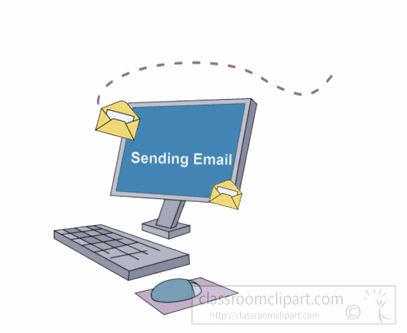 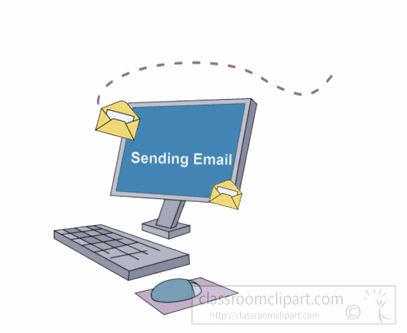 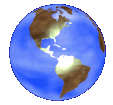 নিচের চিত্রটি লক্ষ্য কর
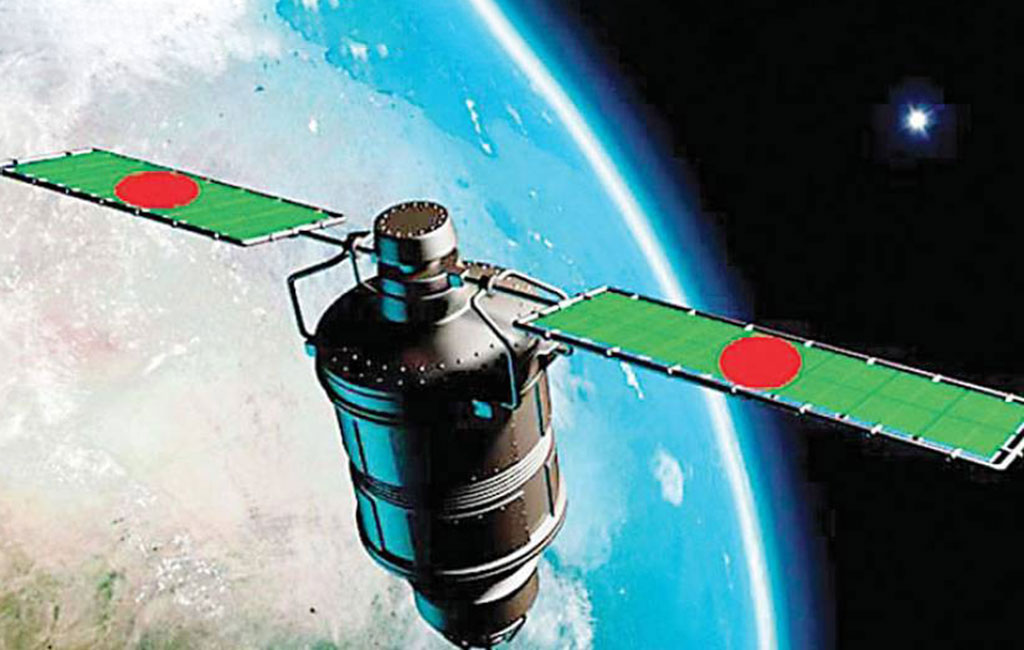 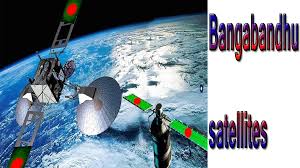 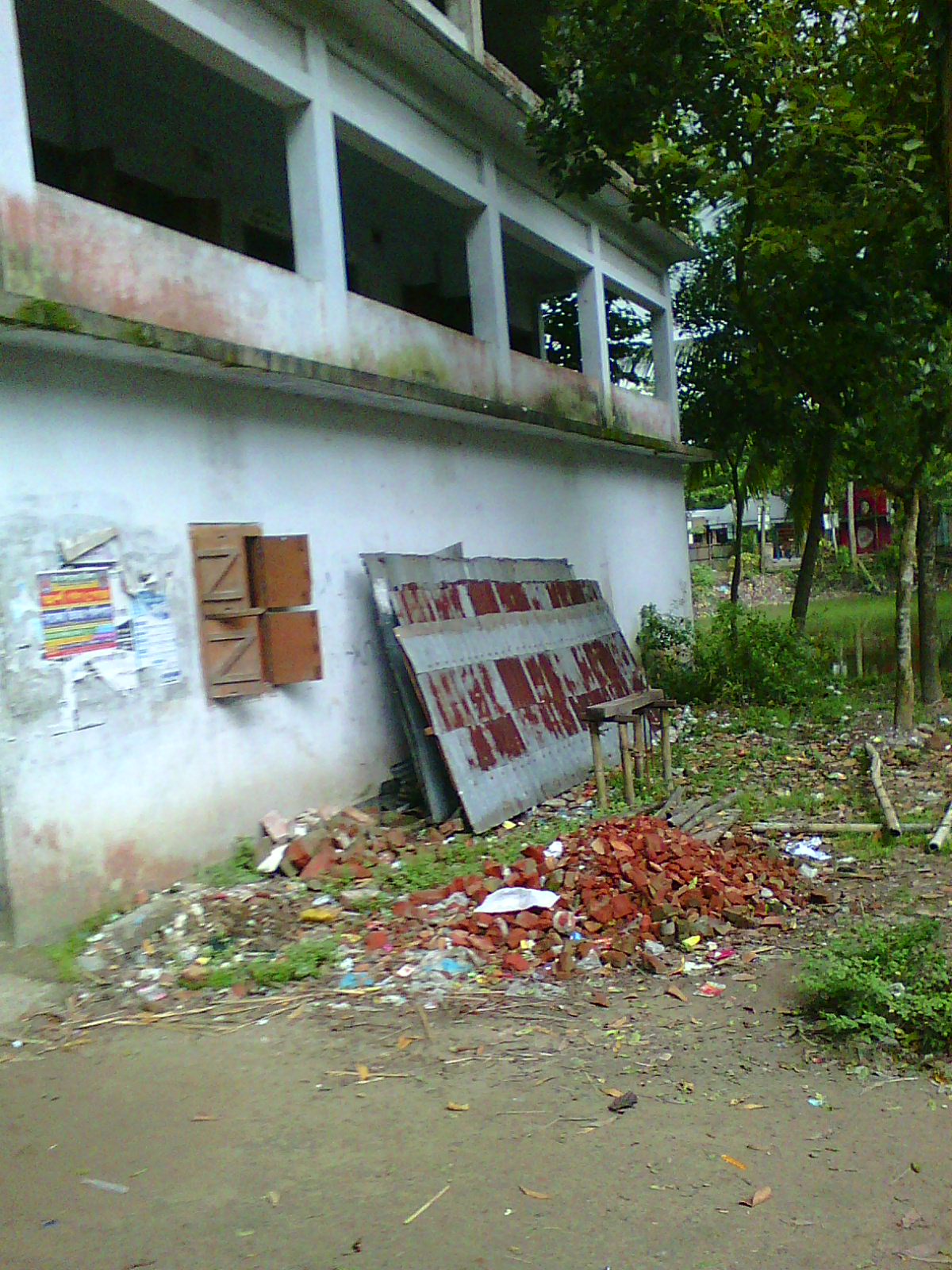 তোমরা সবাই মিলে নিচের ভিডিওটি মনযোগ সহকারে দেখ এবং পর্যবেক্ষণ  করে বল ।
উপরের ভিডিওটির মাধ্যমে কী বুঝতে পারছ?
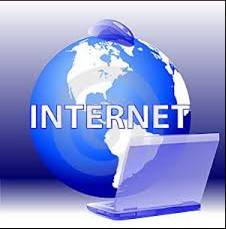 আজকের পাঠ
ইন্টারনেট পরিচিতি
শিখনফল
এ পাঠ শেষে শিক্ষার্থীরা-
.
ইন্টারনেট কি তা বর্ননা করতে পারবে ।
.
ওয়েব সাইট সম্পর্কে বনর্না করতে পারবে ।
.
ব্রাউজার ব্যবহার করে ওয়েব সাইটে প্রবেশ করতে পারবে।
ইন্টারনেট পরিচিতি
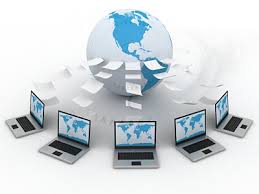 ইন্টারনেট
পৃথিবীজুড়ে বিস্তৃত নেটওয়ার্কের সমন্বয়ে গঠিত একটি বৃহৎ নেটওয়ার্ক ব্যবস্থপনার নাম।
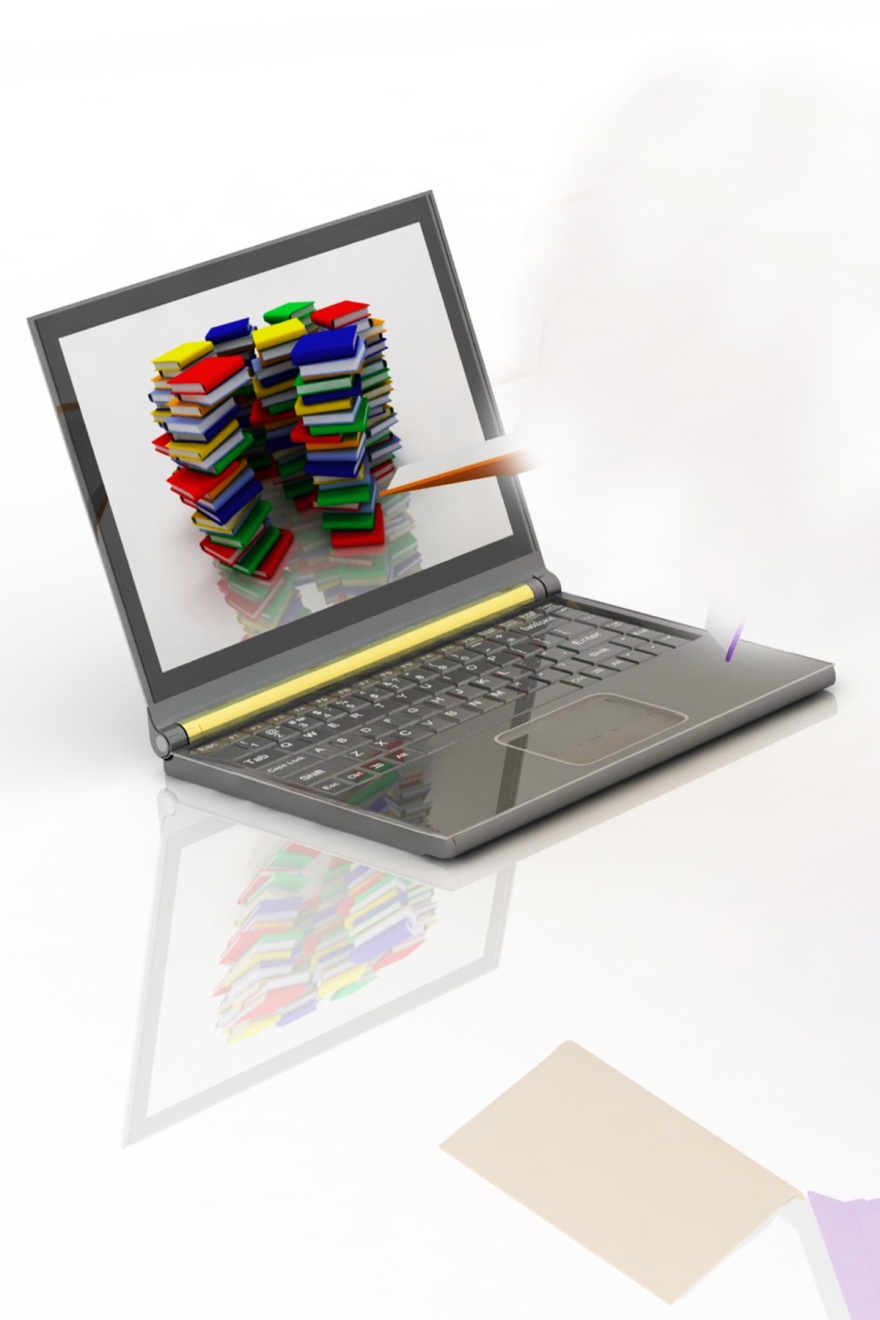 ইন্টারনেট পরিচিতি
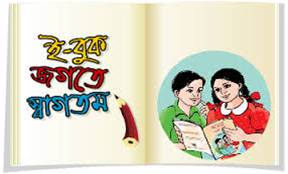 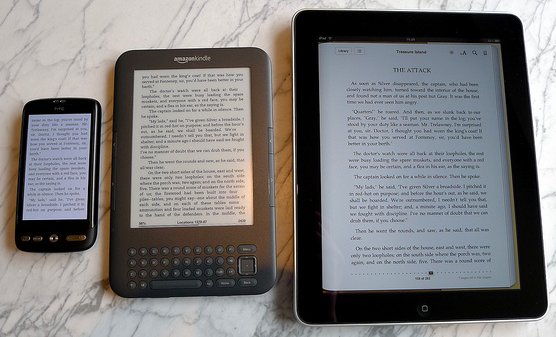 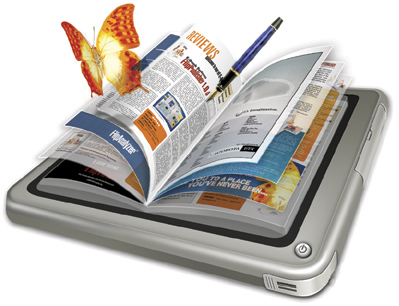 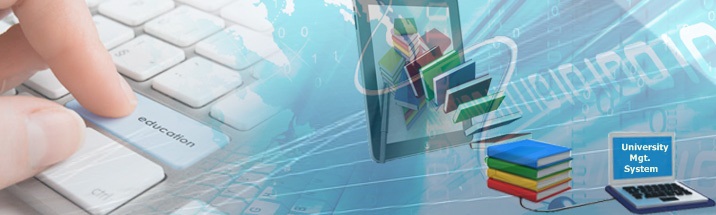 ঘরে বসেই অনলাইনে পাঠ
ইন্টারনেটে পাঠ্যপুস্তক ডাউনলোড করা যায়
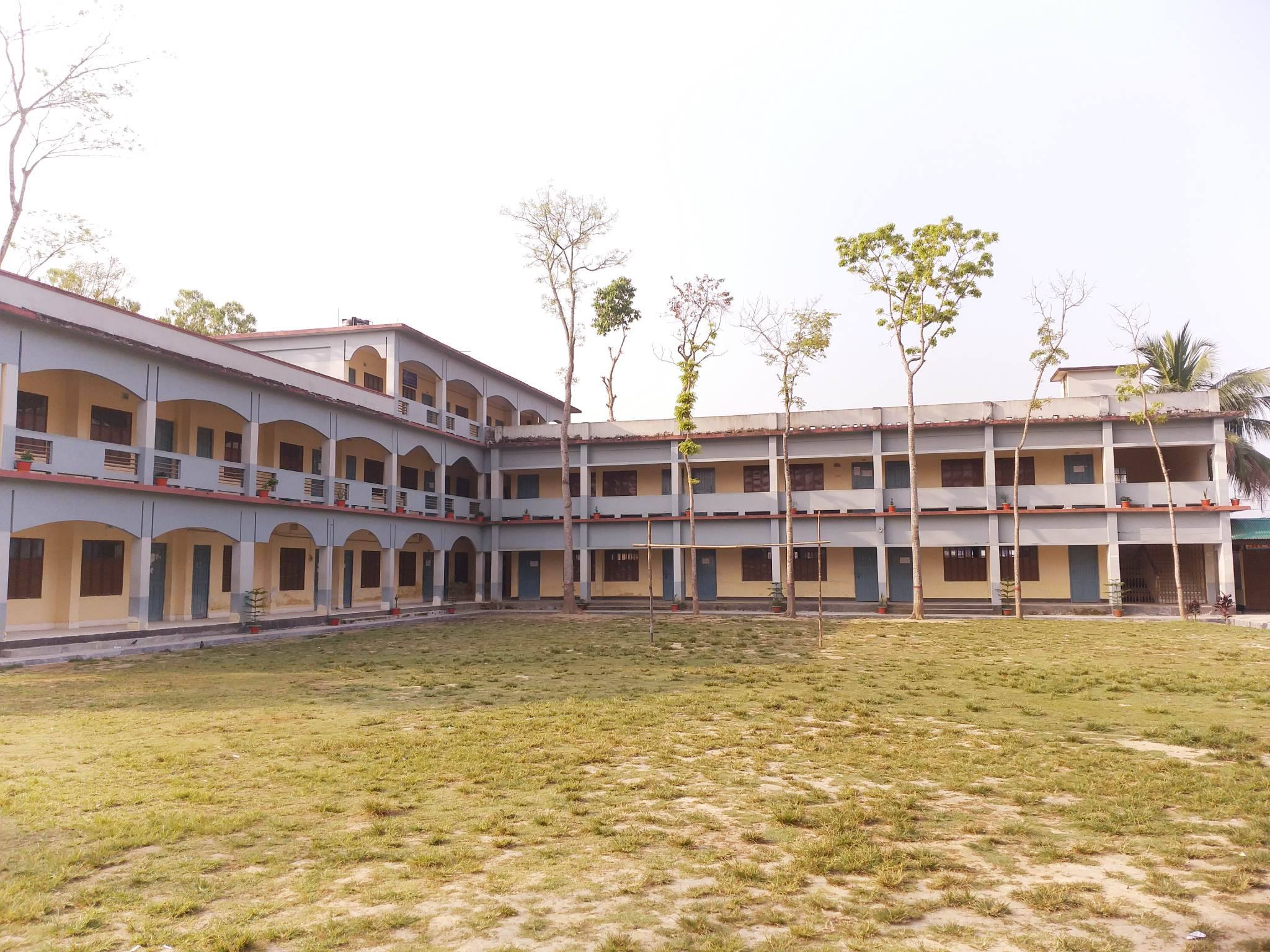 একক কাজ
১। ইন্টারনেট কী ।
২। ব্রাউজার কী । 
৩। কয়েকটি সার্চইঞ্জিনের নাম লিখ।
ইন্টারনেট পরিচিতি
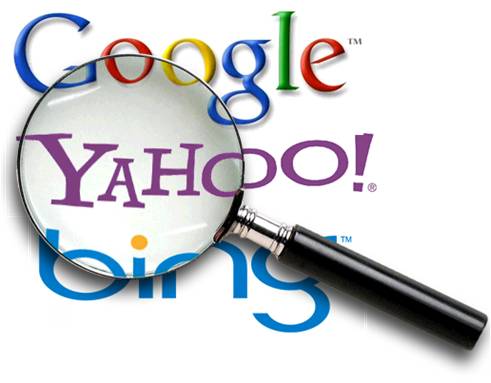 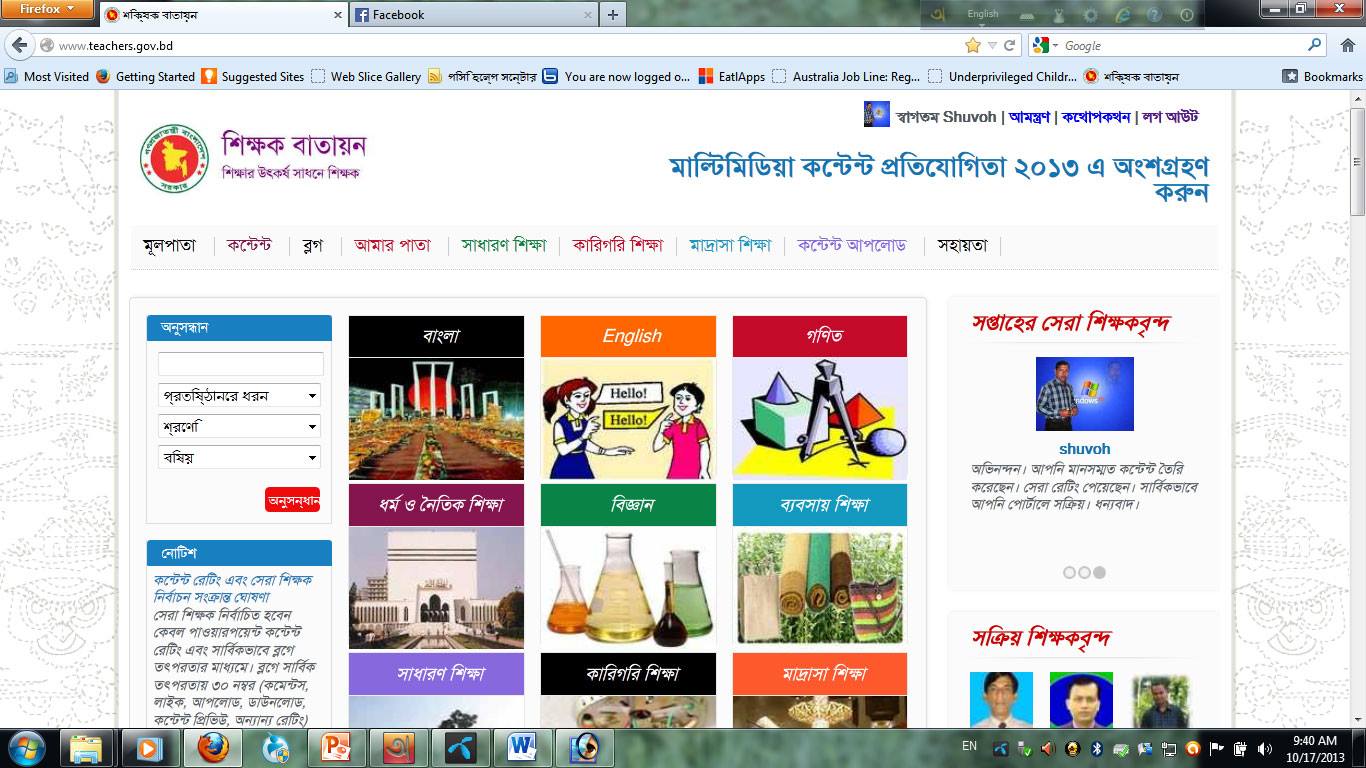 জনপ্রিয় ওয়েব সাইট
ইন্টারনেট পরিচিতি
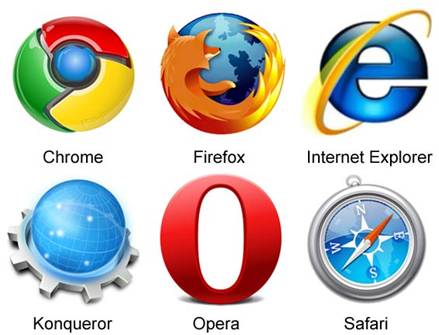 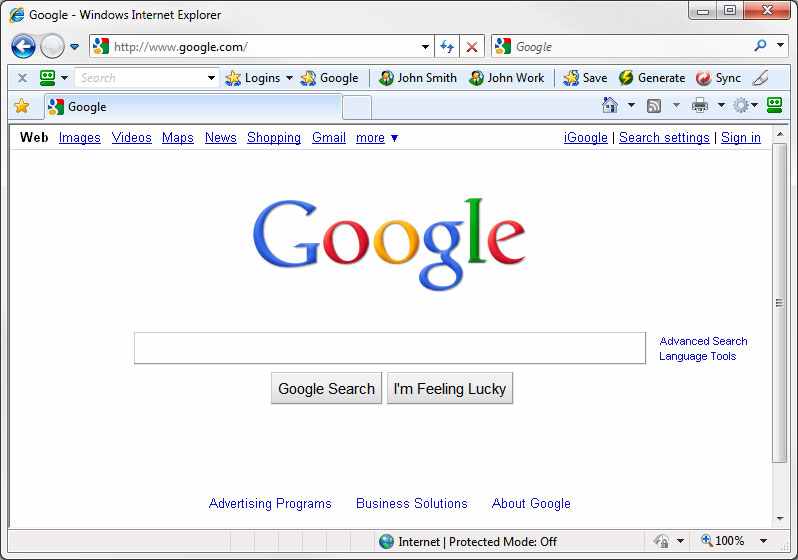 ওয়েব ব্রাউজার ও সার্চ ইঞ্জিন
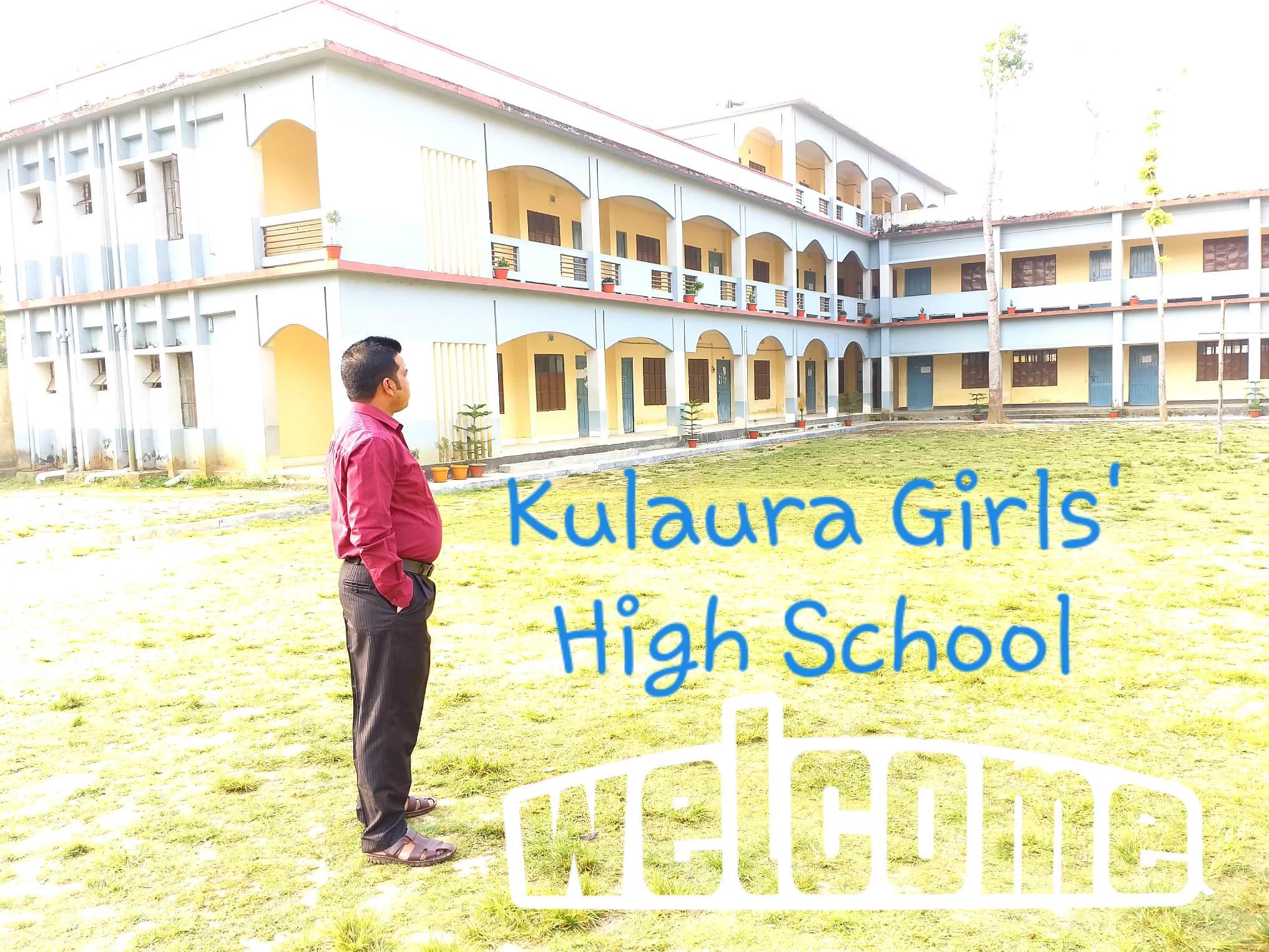 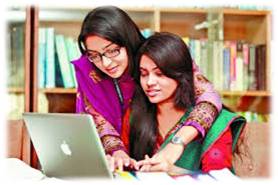 জোড়ায় কাজ
১। ব্রাউজার কী।
২। ৪ টি ব্রাউজারের নাম বল ।
ইন্টারনেট পরিচিতি
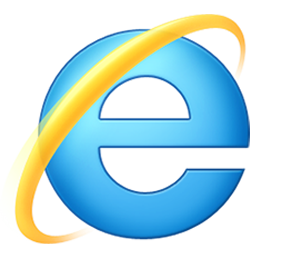 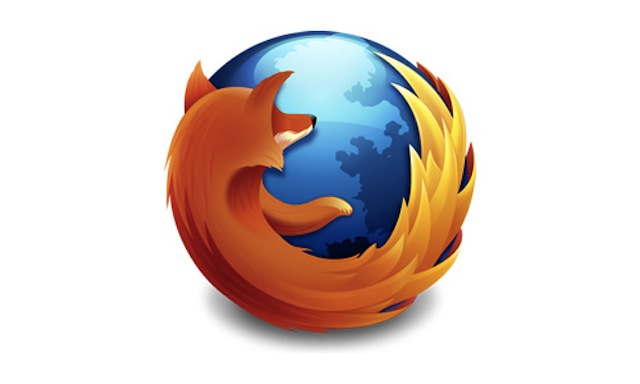 অপেরা
সাফারি
গুগল ক্রোম
মজিলা ফায়ারফক্স
ইন্টারনেট এক্সপ্লোরার
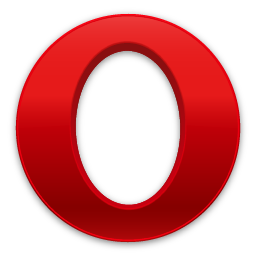 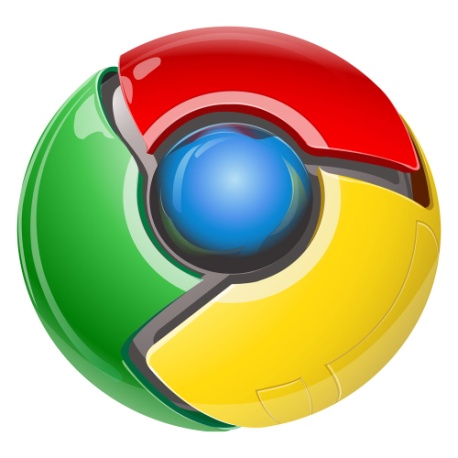 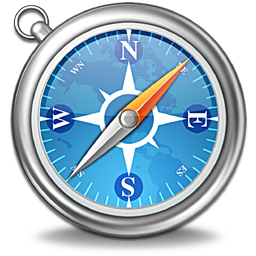 ইন্টারনেট পরিচিতি
শিক্ষা সংক্রান্ত যে কোন তথ্য এখন সহজেই পাওয়া যায়-
ইন্টারনেটের মাধ্যমে ঘরে বসে।



এমনকি ক্লাশরুম গুলিকেও এখন করা হয়েছে-
ইন্টারনেট নির্ভর ।
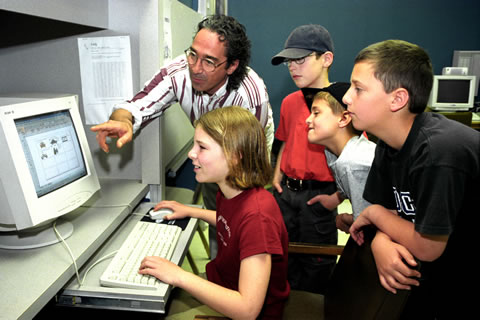 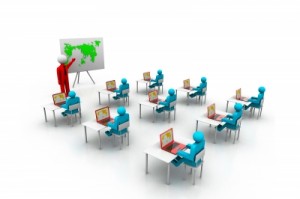 ইন্টারনেট পরিচিতি
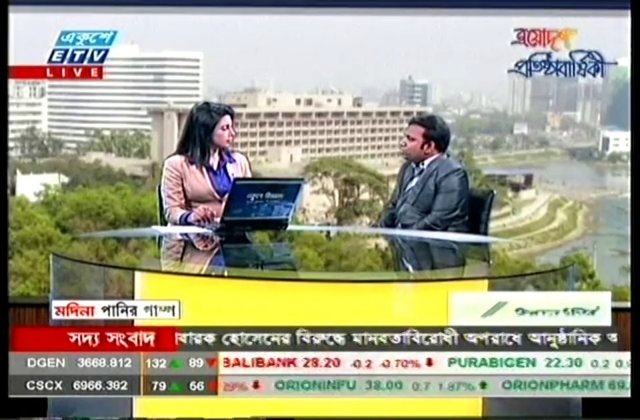 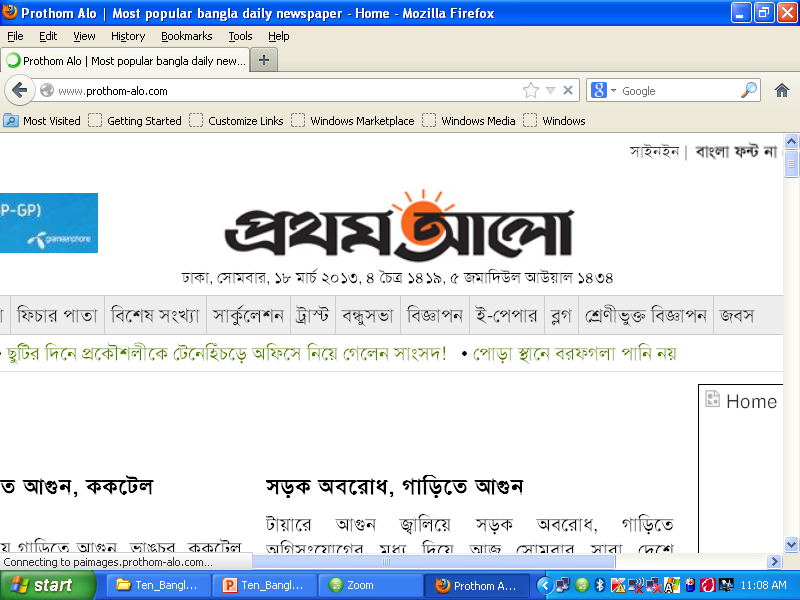 ইন্টারনেটের মাধ্যমে সরাসরি টিভি দেখা যাচ্ছে।
আজকাল অনেকে অনলাইনে পত্রিকা পড়ছে
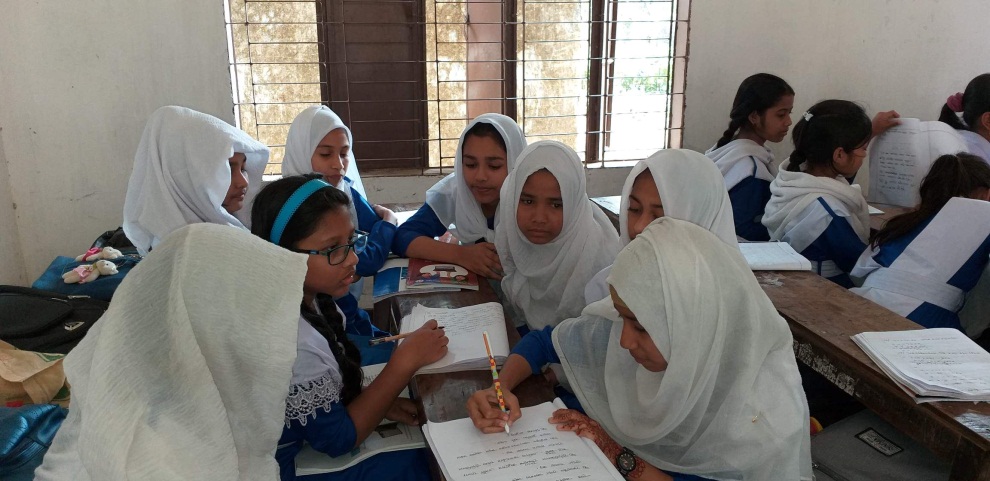 দলীয় কাজ
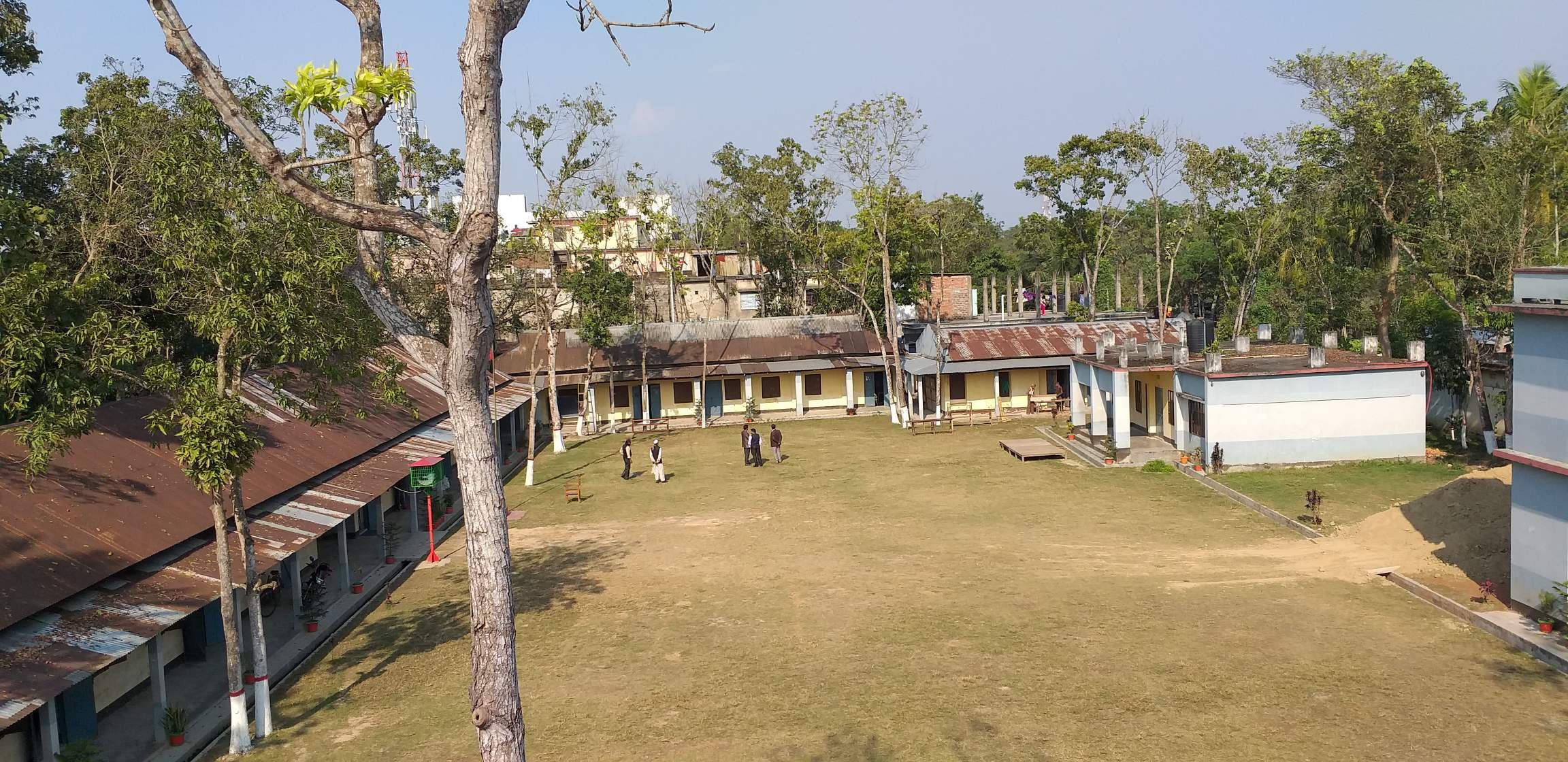 ইন্টারনেটের  মাধ্যমে  ই-বুক রিডার থেকে বই সংগ্রহ করা যায় ব্যাখ্যা কর ।
ইন্টারনেট পরিচিতি
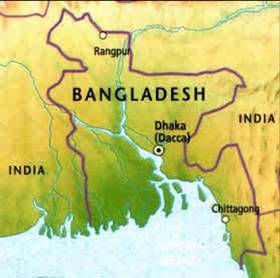 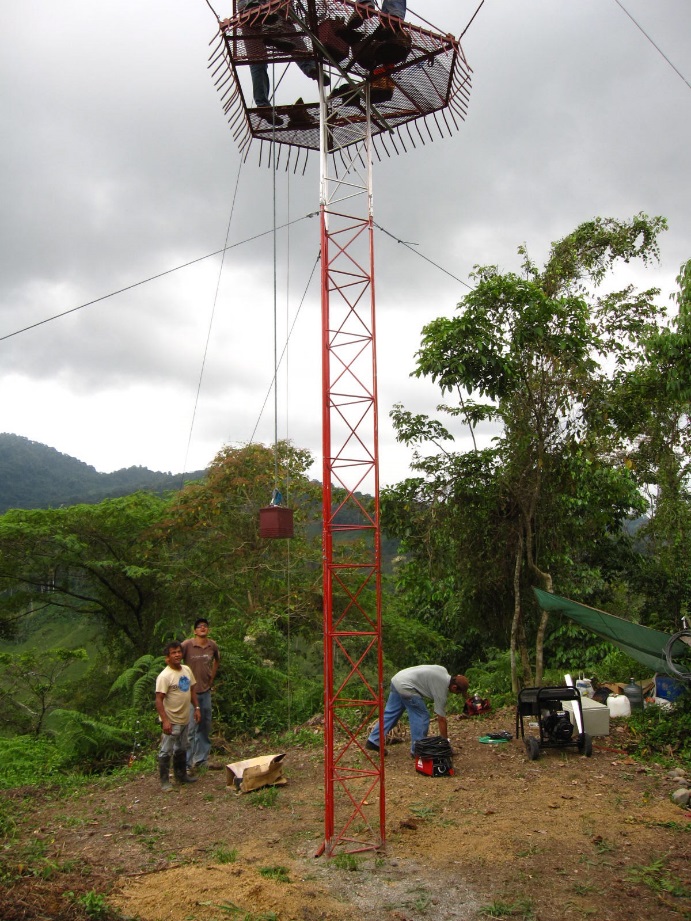 ইন্টারনেটে একটি এলাকার ম্যাপ দেখা যায়
ইন্টারনেট পরিচিতি
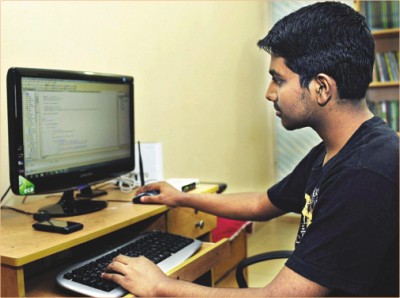 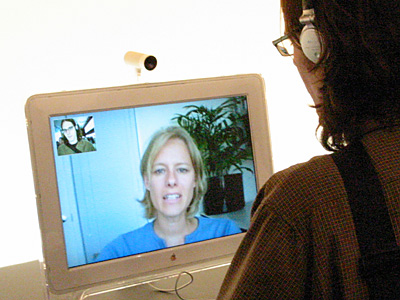 ইন্টারনেট তথ্য সংগ্রহ
ইন্টারনেট দেশ-বিদেশে ছবিসহ কথা বলা
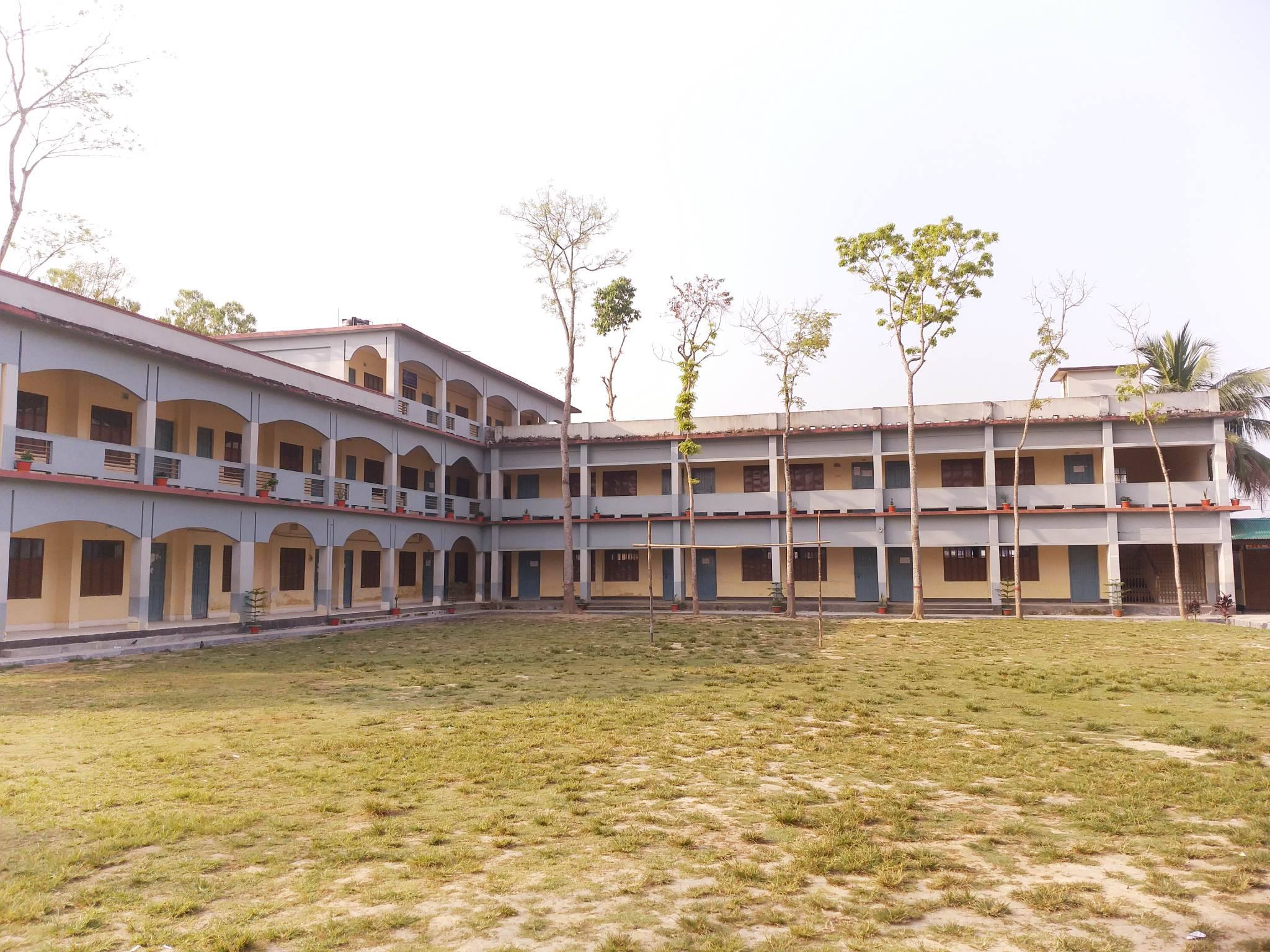 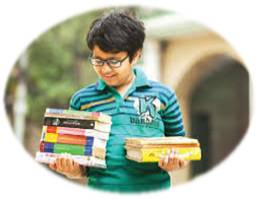 মুল্যায়ন
১। ইন্টারনেটের মাধ্যমে কি ভাবে বই পড়া যায় বর্ননা দাও ।
২। ইন্টারনেটের ৩ টি ব্যবহার বল ।
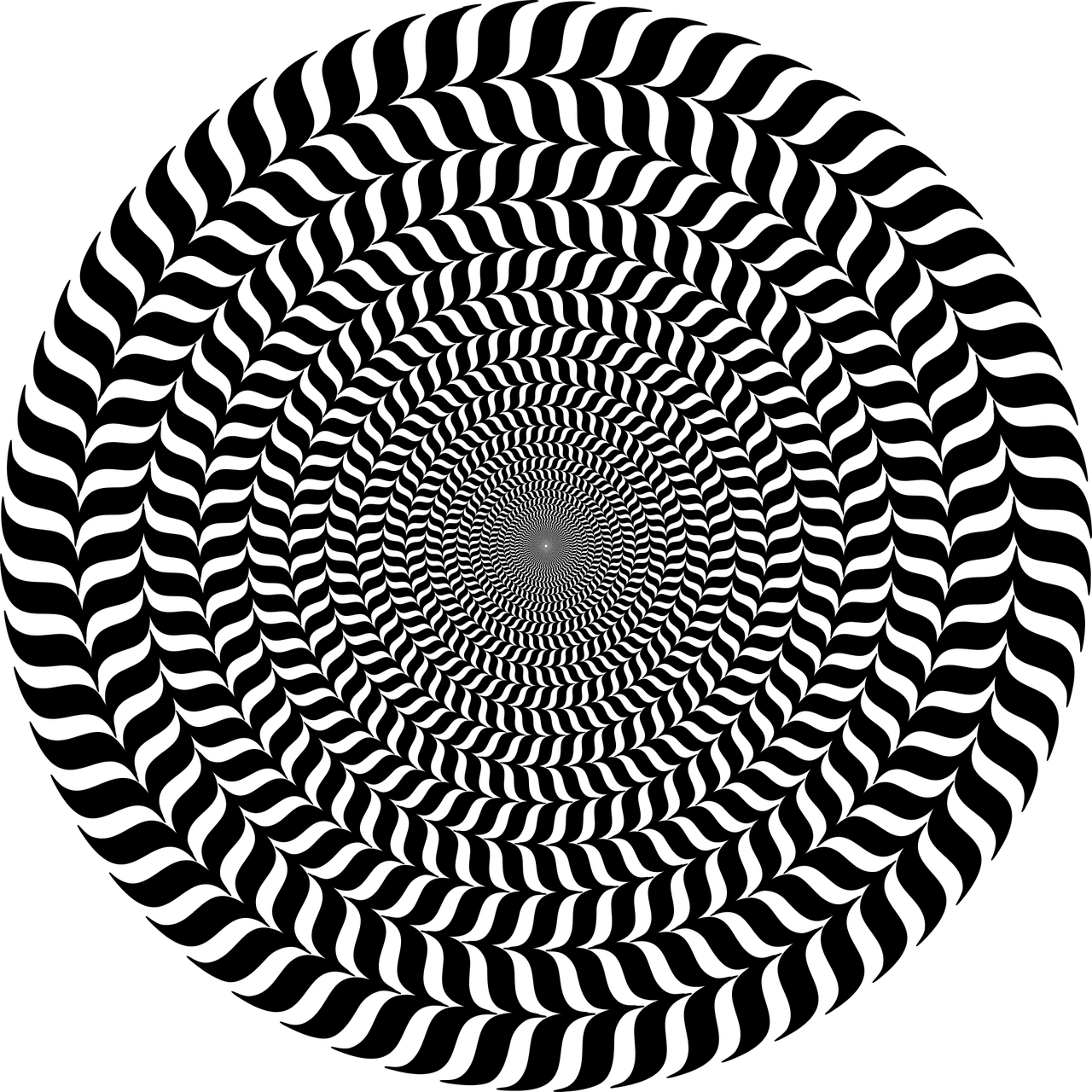 বাড়ির কাজ
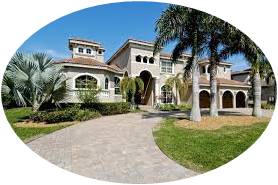 ইন্টার নেটের যে কোন ৫ টি সুবিধা সম্পর্কে লিখ।
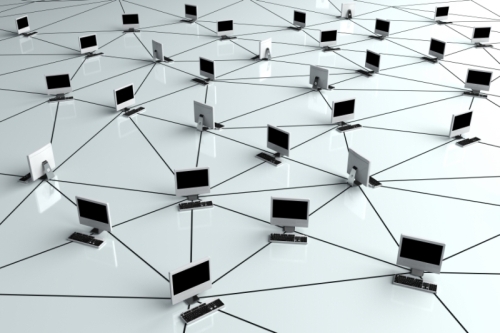 ক্লাসের সবাইকে ধন্যবাদ জানিয়ে শেষ করছি